Between a rock and a hard placeOUTA comments on the 2021 budget
Matt Johnston
3 March 2020
2
Contents
Overview of presentation
A long road to recovery lies ahead
Fiscal framework
Tax policy proposals
Borrowing levels
Contingency reserve
Zero-based budgeting
Governance improvements
Recommendations
Contents
Between a rock and a hard place
3
Introduction
Budget 2021 holds the much-needed line on fiscal consolidation in the face of public service wage demands
But continues to avoid addressing South Africa’s fundamental problems. 
Taxpayers are fed up, ratings agencies bring consistent downgrades, and yet fragile political alliances refuse to allow the radical change we need. 
The result is a risk-averse strategy that fails to address root causes of our problems.
The recession we found ourselves in a year ago, along with the Covid-19 pandemic and strict lockdown regulations, has taken its toll. 
Reviving the economy requires structural changes and old policy impasses to be confronted and actioned. 
Allocations for the vaccine program are important to save lives and in order to revive economic activity.
The size of the deficit is less than previously expected, but it is still vast and must be paid with increased debt, which South Africa borrows at premium rates. This compounds our debt and risks an irreversible debt spiral over the medium to long term.
There is a long and difficult road ahead.
Between a rock and a hard place
4
Fiscal Framework
Restoring the balance
Budget 2021 was always going to be a tough budget given the limited resources and the impact of the pandemic on the economy. 
The pandemic has led to a faster-than-expected economic output decline of around -8% in 2020 (see figure below). 
Economic growth was on a downwards trajectory prior to the pandemic and despite various economic plans and increased government spending over the years to help resuscitate the economy, the decline continued. 
Since 2008, government spending growth increased on average by 4.1% and during the same period annual GDP averaged 1.5%. 
This means that South Africa does not have a funding problem;
It has a spending problem.
Spending has gone to areas which have not generated                                                                                                                   economic growth.
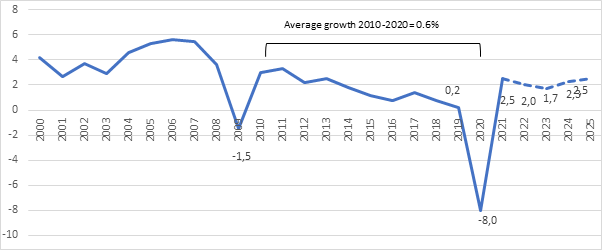 Between a rock and a hard place
5
Fiscal Framework
Rein in public debt
There are two important aspects of South Africa’s debt position that distinguish it from other countries.
South Africa faces high interest rates on government debt that are far above the rate of economic growth. 
The 10-year bond yield, the benchmark interest rate on government debt, has been rising for years, while economic growth has fallen. 
The second is that the debt level is not stable. There is no particular threshold of debt-to-GDP ratio that should be a concern, but if debt is rising without limit, it is unsustainable. 
This makes South Africa different from other countries who, during the pandemic, can take on more debt to buffer the economy from collapse. 
In South Africa’s case, our inability to rein-in debt makes it exceedingly difficult to support any suggestion of increasing debt during this time.
Treasury has already overshot its active scenario, a scenario which seemed unattainable when the Supplementary Budget was tabled in June.
What is missing are details on how Treasury plans on stabilising debt and how they hope to reduce it beyond their forecast period.
Between a rock and a hard place
6
Fiscal Framework
Address the spending problem
Government launched a series of spending reviews in 2020.
The outcomes of these reviews should be made public and a clear process for restructuring or reforming the budget needs to be made public. 
This process must include new forms of public participation.
We recommend that these committees request this clarity from National Treasury in its report.
To address its spending problem, government must focus on reducing its size to find the needed funds whilst enhancing the quality of public service delivery and labour productivity. 
The collapse of local government needs to be regarded by Government as a serious threat to the future of this country. A civil society led intervention needs to be instituted to provide input and participation in the delivery of a raft of practical and implementable solutions.
The Budget did not contain details on the funding of SOEs such as Denel, SABC and SAA. Since there is yet to be a decision on the fate of the SOEs that are a burden to the country’s balance sheet, we are likely to see haphazard funding. 
The value of every SOE needs to be assessed with a clear plan presented for some to be closed, sold or amalgamated, within six months. This needs to include an SIU list of those facing prosecution for corruption and maladministration.
Between a rock and a hard place
7
Fiscal Framework
Address the Wage Bill
Government’s Wage Bill remains high at 34% of spending. We need to qualify the issue by looking at composition and wage inequality in the public service.
In February 2020, the Treasury announced that it will reduce the wage bill by R160 billion over three years. 
The 2021 Budget Review shows that the fiscal framework relies heavily on savings in the wage bill of about R303 billion over four years. Government is already falling behind this target.  
Most government workers are not paper-pushers but nurses, doctors, teachers, refuse collectors etc, who make up 70 percent of the government Wage Bill, therefore government needs to ensure that in its efforts to trim wages, does not affect the wages of those who have worked hard over the years, especially frontline workers, who are dedicated public servants. 
Those earning huge sums of money with unresolved allegations of enabling corruption and rent-seeking behaviour against them should get immediate wage reductions or be suspended without pay.
We recommend that future revenue plans should be moderated by targeted caps to salary growth with an emphasis on high earning, underperforming public servants in Departments, SOEs, provincial and local governments.
Between a rock and a hard place
8
Tax policy proposals
On the revenue side, Treasury abandoned its plan to hike taxes that was mooted at the MTBPS in October 2020. 
Instead, Treasury offered tax relief firstly by reducing corporate income tax by 1 percentage point to 27% effective 1 April 2022. 
This move provides some breathing room for companies that have been struggling over the months due to slow economic activity. 
The desired outcomes are fewer retrenchments and more investments by companies. 
The second adjustment is an increase in the personal income tax brackets by 5%. The 5 percent adjustment is above inflation, which will leave the average taxpayer slightly better off.
We welcome this acknowledgement that, because of a chronic failure to use fiscal resources in a manner that promotes economic growth and attracts private investment, increased rates of taxation will worsen our situation.
Inflation-related increases of 15c/litre and 11c/litre will be implemented for the general fuel levy and the RAF levy, respectively, with effect from 7 April 2021. We have been asking for the ringfencing of particular revenue streams for many years, specifically for capital expenditure on infrastructure that would benefit large portions of the public. 
Instead, we see the fuel levy consistently increased to compensate for the near bankruptcy of the Road Accident Fund. We recommend that this proposal be rejected as it reflects the flawed notion that consumers must subsidise poor public financial management and maladministration.
Between a rock and a hard place
9
Tax policy proposals
Government has given R3 billion to SARS to strengthen its digital systems. While this is a good decision, more funds could be given to support SARS. The fiscal framework depends heavily on SARS’ capability to bolster revenue collection. Capacitating SARS will contribute to SARS’ objective of maximising revenues and minimising illicit financial flows.
While tweaking tax rates and doubling down on tax evaders can play somewhat of a role in changing the extent of revenue collections, taxpayers of most tax types have reached the limits of their limits. 
We have a small tax base that is pressured under the strain of the Covid-19 pandemic.
The way to address the fiscal crisis is by enabling inclusive economic growth and to fix the fiscal framework. Chronic misspending has significantly eroded the social compact.
Government must ensure that it confronts policy impasses that are hampering the economy from anything more than sluggish performance. 
It needs to stop avoiding frustrating challenges such as a lack of electricity supply, poor internet connectivity, raw sewage in our potholed streets and unnecessary red tape for businesses.
Between a rock and a hard place
10
Borrowing levels
Public finances remain overstretched despite the unexpected improvement in tax collection. 
Despite being better than predicted, this was the largest tax shortfall on record. 
We remain deeply indebted. We plan to pass the R5 trillion mark for sovereign debt by 2023/24.





Debt-service costs are increasing as a percentage of the budget. Those debt costs are crowding out social spending.
We support the introduction of a Fiscal Rule to address burgeoning public debt, primarily by introducing a fiscal rule which constrains spending levels (over and above our expenditure ceiling).
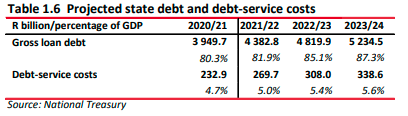 Between a rock and a hard place
11
Contingency Reserve
Government allocated R1.3 billion in the current year for vaccine purchases. Given uncertainty around final costs, an estimated R9 billion could be drawn on from the contingency reserve and emergency allocations, bringing total potential funding for the vaccination programme to about R19.3 billion.
Given the importance of the vaccine roll out, we recommend that civil society, business, academia and professional health bodies are drawn in to establish a concrete, detailed and practical plan to roll out the Covid-19 vaccine strategy with timelines and anti-corruption measures.
When the contingency reserve gets extra funds, it is usually to fund a bail out. Crisis control cannot be a mode of everyday operations at SOEs. The vaccine roll out presents a tolerable exception.
We are cooperating with AGSA to ensure corruption prevention measures are implemented with the vaccine roll out.
Between a rock and a hard place
12
Zero-based budgeting
The purpose of ZBB is to create focused operations, lower costs, and enforce a disciplined execution of the budget. 
We support the zero-based budgeting approach and want to see it implemented at all spheres of government including in municipalities. 
In November 2020, OUTA conducted extensive research exploring the practicalities of implementing ZBB at municipal level using metros as case studies. A key issue we found is a lack of clarity on who will be accountable for implementation. The same executive and accounting authorities responsible for financial collapses cannot be the custodians of solutions.
Our findings suggest that, to effectively implement ZBB at a municipal level, it is important to:
Professionalise Local Government
Plan, prioritize and engage effectively with the community
Standardize Zero-Based Budgeting
Ensure that ZBB is regulated by National Treasury and approached in a uniform manner across all municipalities
Consistently share knowledge and best practices
Harmonise ZBB with existing municipal policies
Between a rock and a hard place
13
Governance improvements
Ensuring legitimate tax compliance will support improved tax revenue collections. SARS gets an extra R3bn over three years for a new unit to ensure tax compliance of those with wealth and complex financial arrangements. 
The Department of Justice gets R1.8bn to combat crime and corruption, but that doesn’t necessarily mean the money will be applied where it’s needed most. We need to see improved performance from the criminal justice system.
We hope the new National Implementation Framework towards the Professionalisation of the Public Service, which is still in process, will help move the public service further towards delivering value for money. We have seen similar frameworks come and go without any impact. We urgently call for predictable, mandatory and enforceable consequences for those who fail to comply with the standards of professionalism that flow from this framework.
The finalisation of the Public Procurement Bill is urgent. Civil society has raised concerns about its limited provision for public transparency. At the same time, fast-tracking the draft Bill cannot mean that weaknesses identified in it are not addressed.
Local government finances remain a major concern. As part of the fiscal consolidation policies over the medium term, transfers to local government are reduced by R19.4bn. The solution is not for municipalities to find new sources of revenue but to improve the management of revenue they already have and to stop abusing our rates and taxes.
South African citizens need a culture of accountability and responsiveness in Parliament.
Auditor General recommendations must be implemented and a clean governance culture needs to be inculcated.
Between a rock and a hard place
14
Key recommendations
OUTA’s key recommendations are as follows: 
Vaccine strategy: That civil society, business, academia and professional health bodies are pulled together to establish a concrete, detailed and practical plan to roll out the Covid-19 vaccine strategy with timelines and anti-corruption measures.

Introduce a Fiscal Rule: To address burgeoning public debt, primarily by introducing a fiscal rule which constrains spending levels (over and above our expenditure ceiling).

Improved efficiency of spending: That government focuses on reducing its size to find the needed funds whilst enhancing the quality of service delivery and its performance. 

Reforms: The outcomes of the spending reviews should be made public and a clear process for restructuring or reforming the budget should  include the public shareholder.

Zero-based Budgeting:  Improvements to allocative efficiency. Zero-Based Budgeting is an approach that we welcome. It must be implemented at ALL levels of government. 

Public sector wage bill: That no salary increases will apply to any positions within the state for the next two years, especially those in higher income brackets.

Economic enablers: That Ministries of Energy and Communications will be given clear, hard deadlines on deliverables for renewable energy and embedded generation on the grid, high demand spectrum to be opened up and digital migration to finally take place. 

Infrastructure: That Government will focus on rolling out infrastructure and programmes to provide communities with access to free and reliable internet access.
Between a rock and a hard place
15
Key recommendations
OUTA’s key recommendations are as follows: 
Public Procurement Bill: That the draft Bill will reach Parliament this year to ensure better transparency and advance the fight against maladministration and corruption.
Procurement practices: That all procurement processes will be absolutely transparent at every stage of the tender and purchase cycle, to improve civil society’s oversight role on all infrastructure development, to reduce the cost of infrastructure build and service delivery, which is often costs double to triple that which the rest of the world pays. One of the approaches we strongly advocate to achieve this is the use of IT systems that utilise artificial intelligence and machine learning to make improved contract award decisions.
State Owned Entities: That the value of every SOE will be assessed with a clear plan presented for some to be closed, sold or amalgamated, within six months. And that this includes an SIU list of those facing prosecution for corruption and maladministration. 
Local government: That the collapse of local government is regarded by Government as a most serious threat to the future of this country and that a civil society led intervention will be instituted to provide input and participation in the delivery of a raft of practical and implementable solutions.
Professionalisation: That cadre-deployment will no longer be tolerated and all state employees who don’t have the necessary qualifications for their respective roles will be phased out of office.
Anti-corruption: That the National Anti-Corruption Strategy (now six years in the making) will be rolled out within months, by a credible team who will implement recommendations from the Auditor-General’s reports and commissions of inquiry reports, with an emphasis on best practice methodologies to tackle corruption.
Consequence management: That the Presidency, Treasury and Department of Public Service and Administration identify all in the public service who have dishonestly done business with government, claimed Covid-relief or other grants, or in any way benefitted illegally, and a clear plan rolled out within months to hold all perpetrators to account.
Between a rock and a hard place
Thank You!
Any Questions?